THE Research Data Services LANDSCAPE
How do you start and where does your library fit in?
Learning Objectives
Upon completion, attendees will be able to

describe the common types of research data services offered in health sciences libraries
explain the current trends and challenges in data services
determine next steps for their practice
AGENDA
1. Overview of the different types of data services
2. Benefits of having data services in your library
4. Current trends/landscape
5. Next steps
What is "Research data services"?
Two branches of data services (as of 2022)
Data management and curation
FAIR principles
file naming conventions
metadata
data depositing
digital archives
preservation
data sharing
data discovery
policies and ethics
Data science and data literacy
data cleaning
data visualization
GIS
programming languages
data collection/survey instruments
machine learning
high performance computing
data analysis
statistics
methods and ethics
How do they interact?
Data management
FAIR principles
File naming
Metadata
Data depositing
Digital preservation
Data sharing
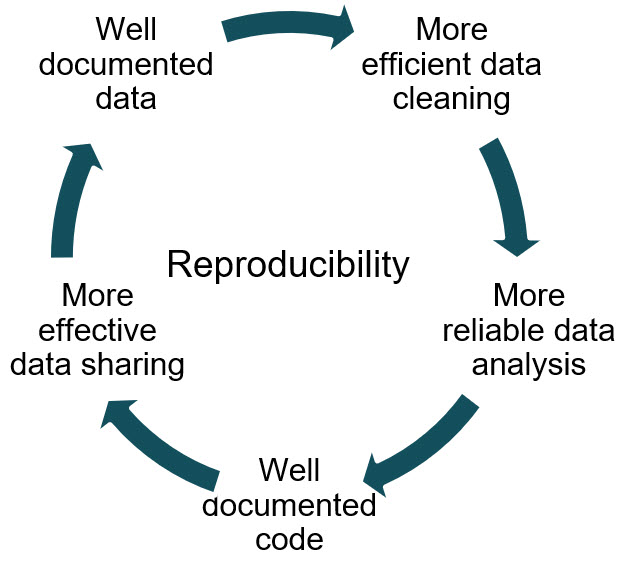 Data science
Machine Learning
R/Python programming
Text mining
Data cleaning
Data Analysis
Statistics
How do they interact Cont’d?
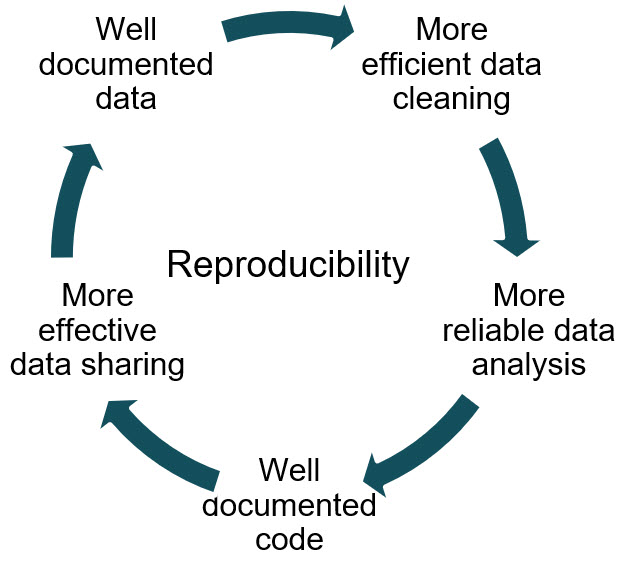 Data management
FAIR principles
File naming
Metadata
Data depositing
Digital preservation
Data sharing
Data science
Machine Learning
R/Python programming
Text mining
Data cleaning
Data Analysis
Statistics
But the skill sets are very different!
HOW DOES RDS DIFFER FOR HEALTH SCIENCES LIBRARIES?
For libraries in health sciences institutions, particularly those with clinical areas, there is a greater focus on
privacy and deidentification (PHI)
secure storage and use of HIPAA-compliant tools, like REDCap
supporting researchers working to deposit in biomedical discipline-specific repositories, such as NIH-supported repositories
increased emphasis on data use agreements to protect human subjects and intellectual property
accessing and use of protected data such as EHR data
implications of data ethics for bioethics
Levels of Services
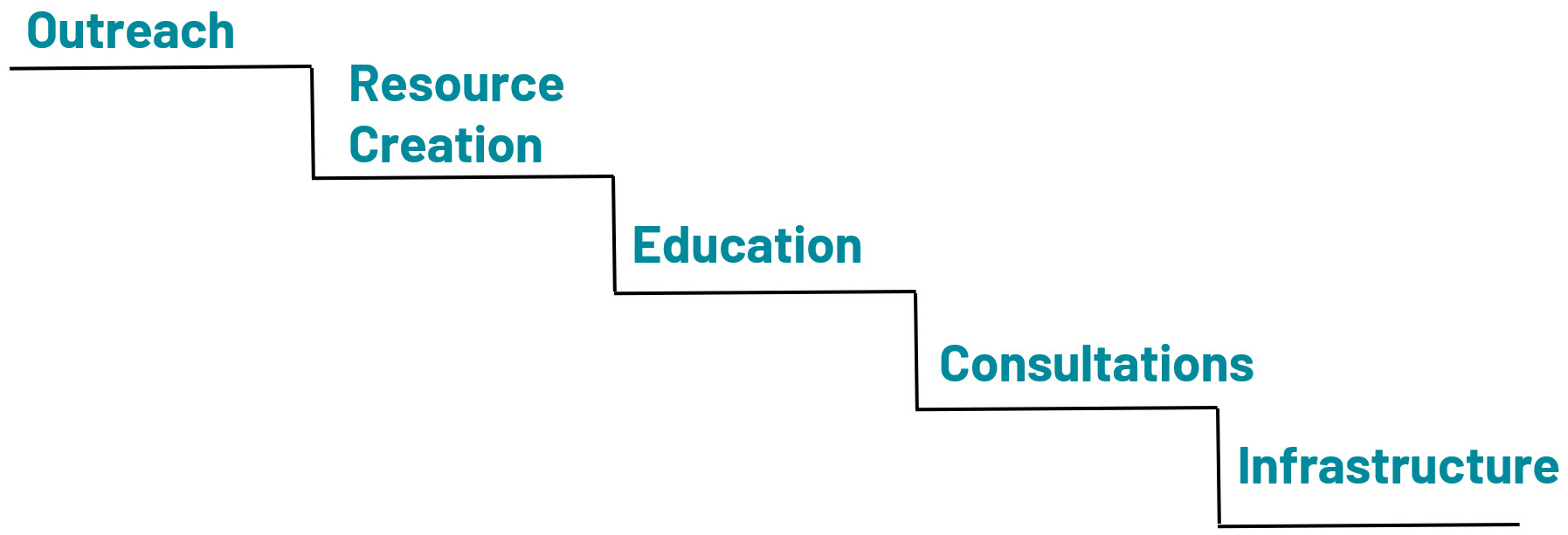 FTE and Level of data expertise in the library
Levels of Services 1
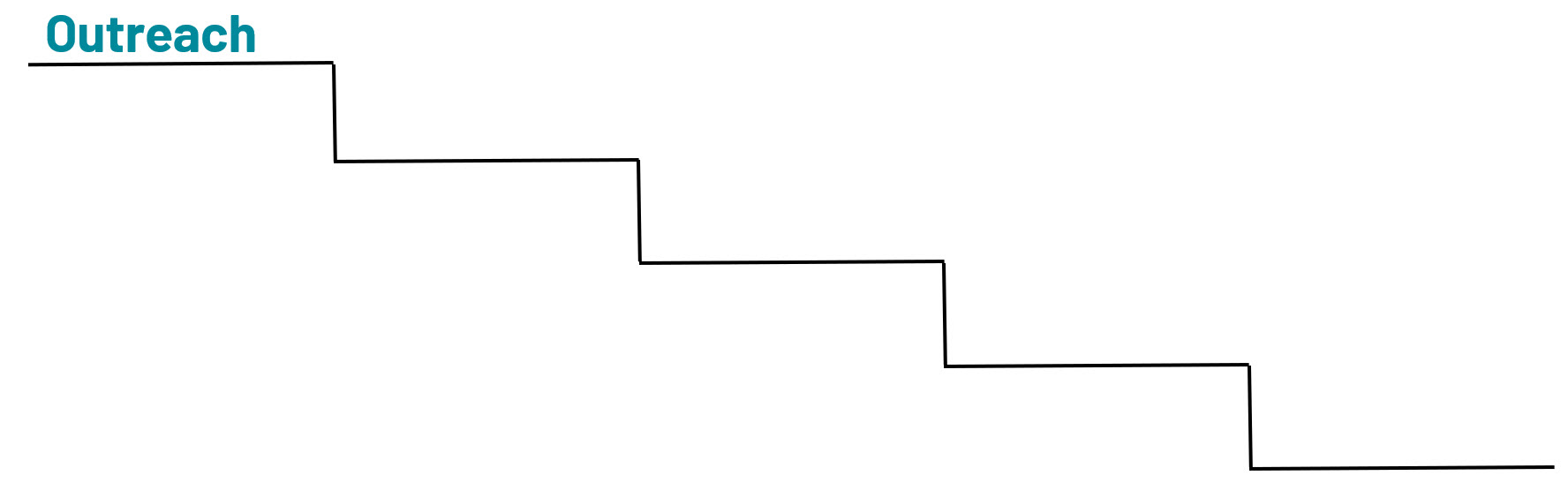 OUTREACH: Raising awareness of open science / open data issues and policies that may affect researchers
Levels of Services 2
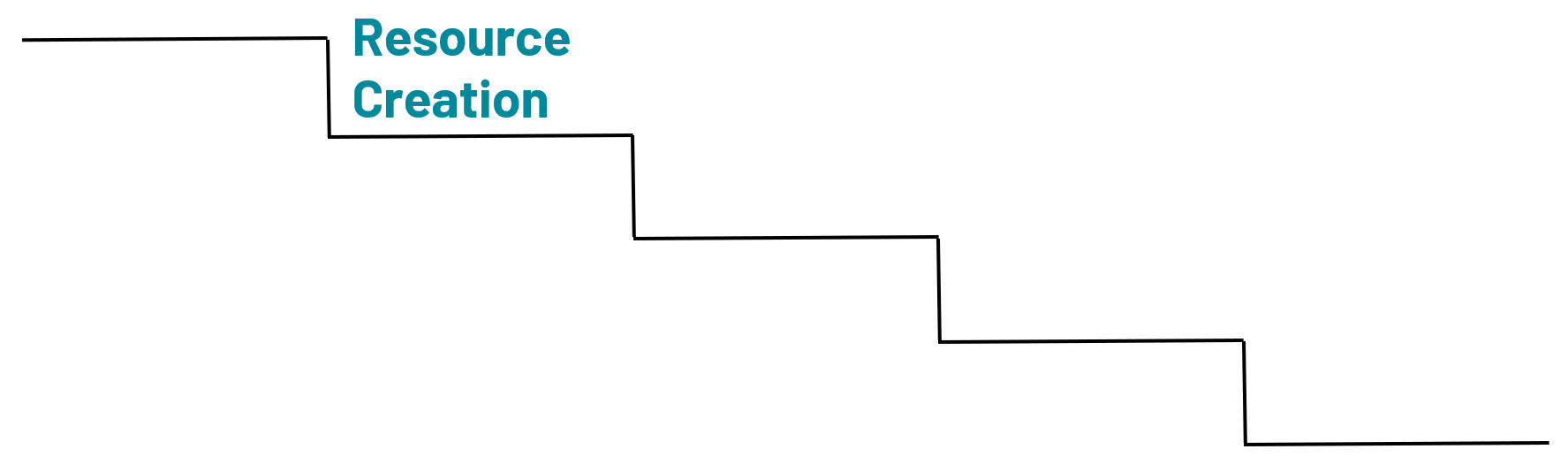 RESOURCE CREATION: Compile resources relevant to data support & create research guides to contextualize resources.
Levels of Services 3
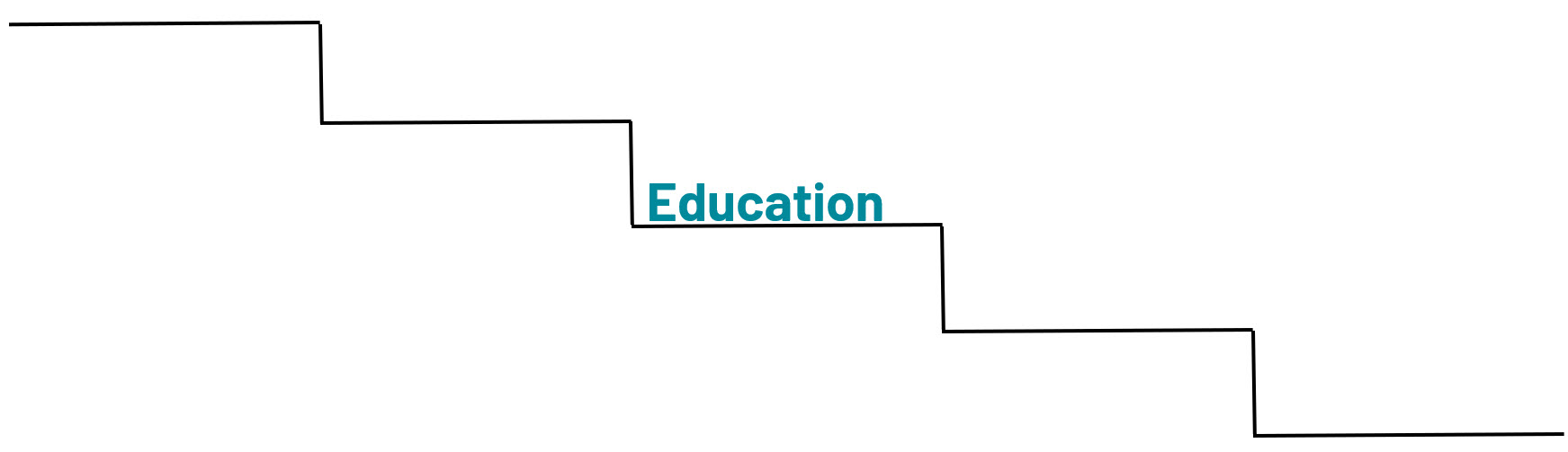 EDUCATION: Develop and/or teach workshops, stand alone classes, and courses for curricular and non-curricular education. May include asynchronous or synchronous classes/materials.
Levels of Services 4
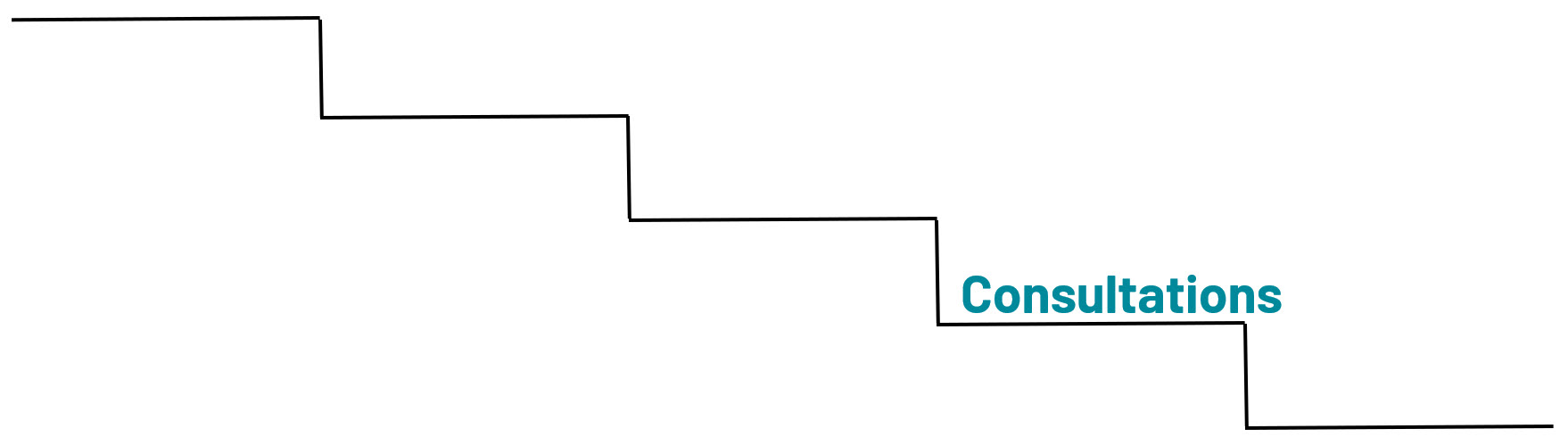 CONSULTATIONS: one-on-one with researchers, labs, departments to advise on and support data management best practices, OR to advise and troubleshoot on data cleaning, analysis, visualization.
Levels of Services 5
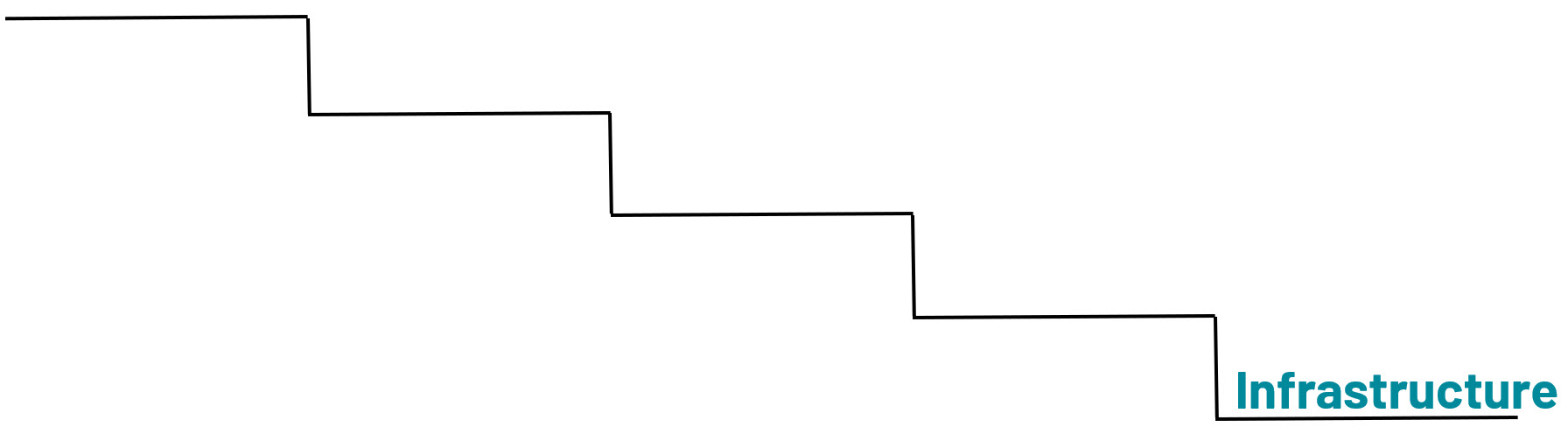 INFRASTRUCTURE: Develop and/or support policies and technical capabilities, including a data catalog or data repository, high performance computing, lab space, software and virtual computing access.
MANY Potential Services
Plan & Design 
DMPs/DMSPs
Metadata Documentation
Use agreements
Collect & Create
File Naming
Version Control
README
Directory Structure
Analyze & Collaborate
Data Cleaning 
Lab notes 
Software
Access & Reuse
Open Access
Reproducibility
Offboarding
Share & Disseminate 
Data Repositories
Data Sharing
Pre-prints
Scholarly Outputs
Evaluate & Archive
Data Retention
Intellectual Property
Archives & Records
Why data services in libraries?
Traditional academic outputs
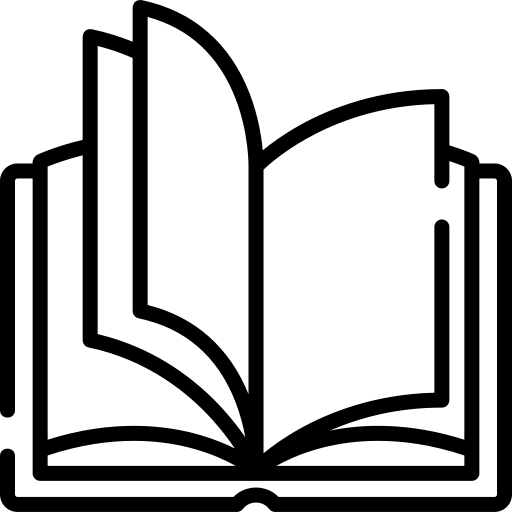 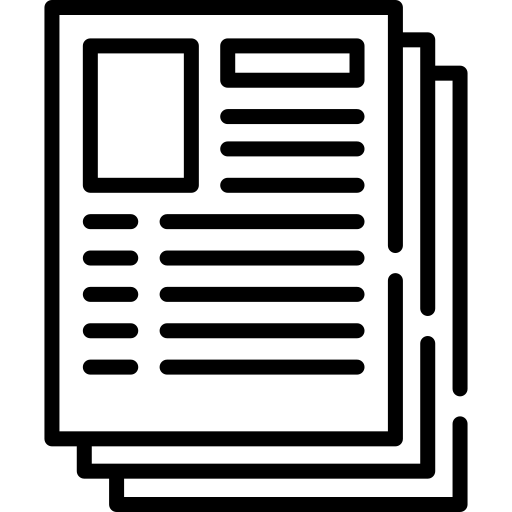 Book Chapters
Journal Articles
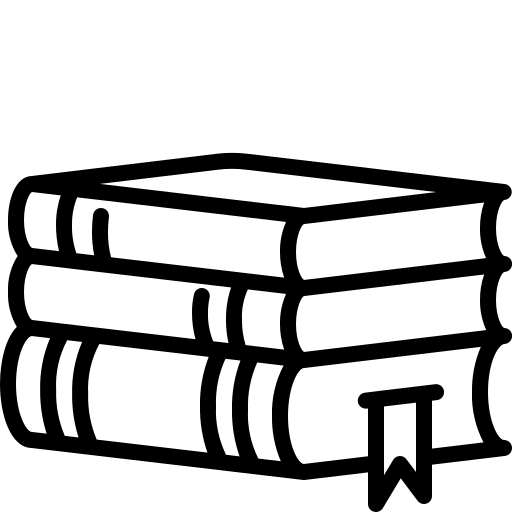 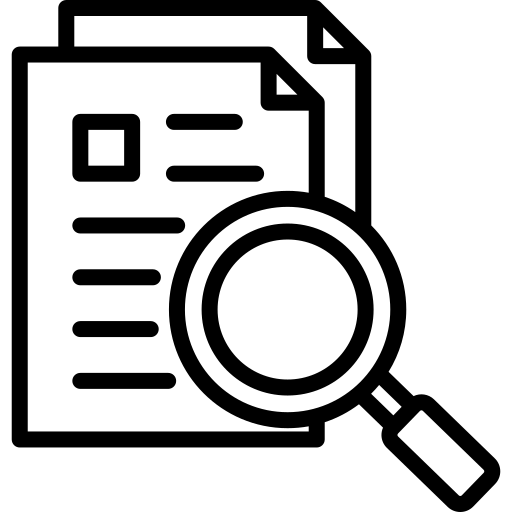 Conference Papers
Books
Supporting traditional academic outputs
Expert Searching
Cataloging
Systematic 
reviews
Content management
RECOGNIZED academic outputs
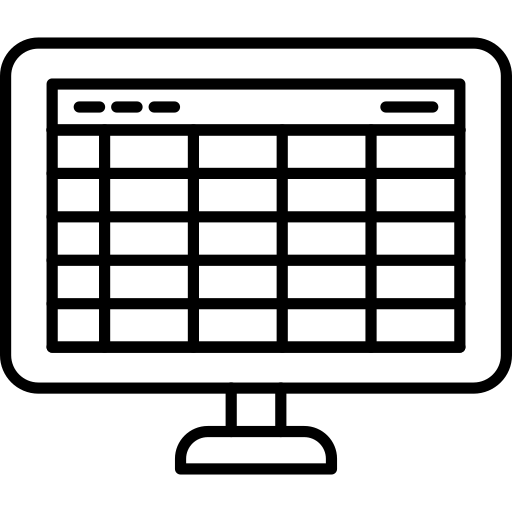 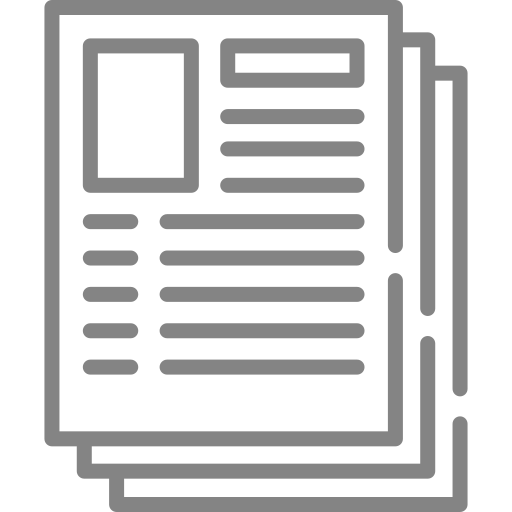 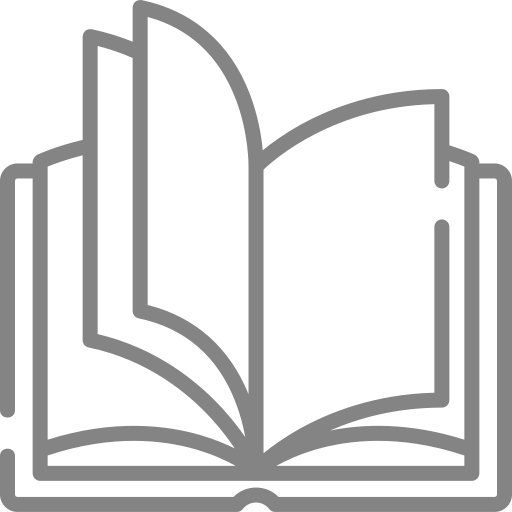 Book Chapters




Conference papers
Journal articles




Books
Datasets
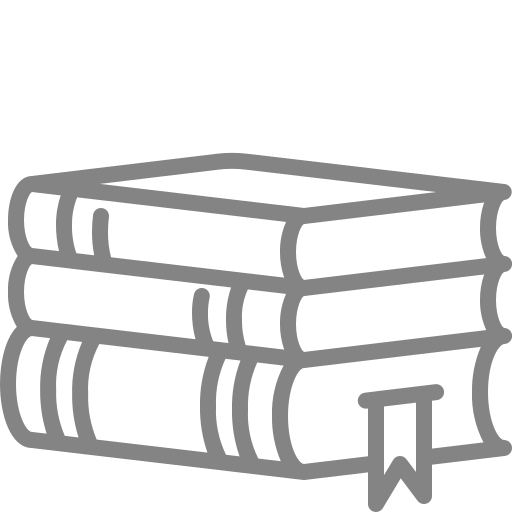 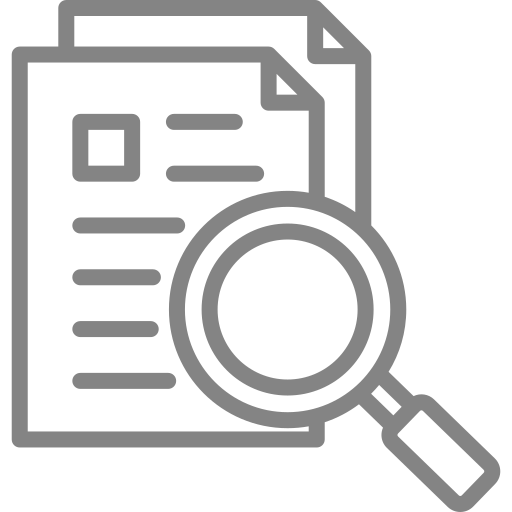 Supporting DATASETS
Metadata & Documentation
Finding Data
Sharing & Discovery
Reproducibility
RECOGNIZED academic outputs Cont’d
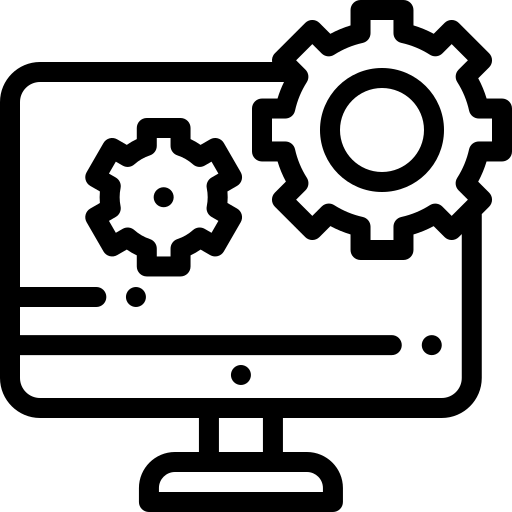 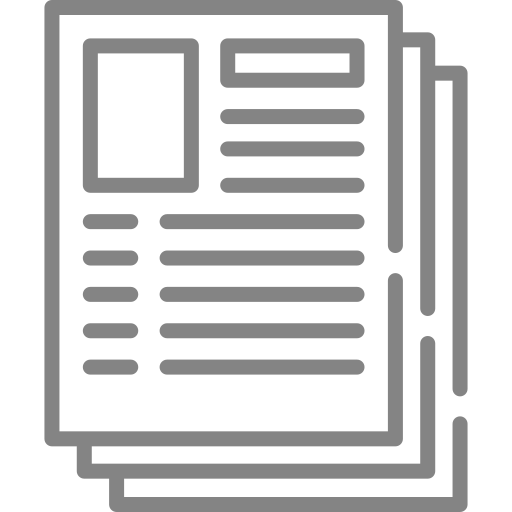 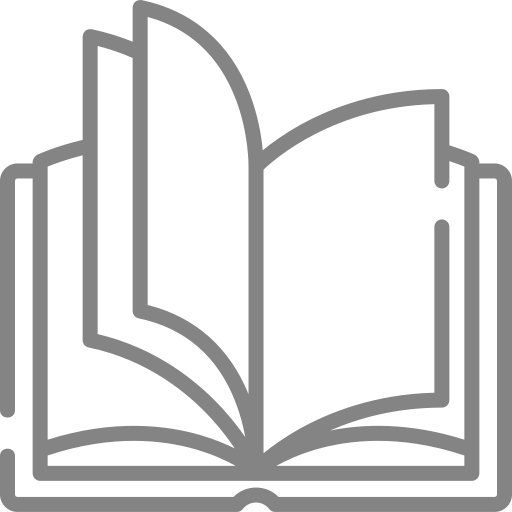 Book Chapters




Conference papers
Journal articles




Books
Software
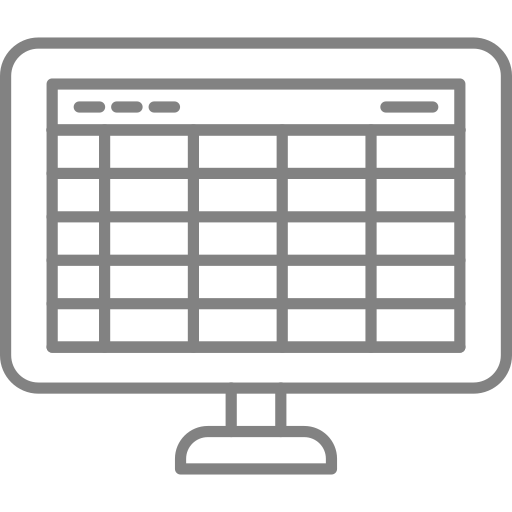 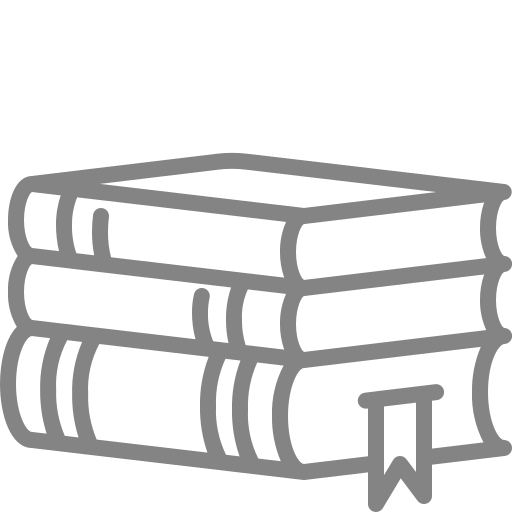 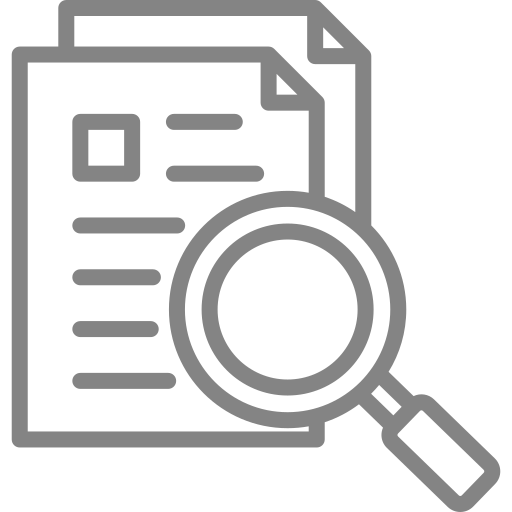 Datasets
As academic outputs evolve, so must libraries
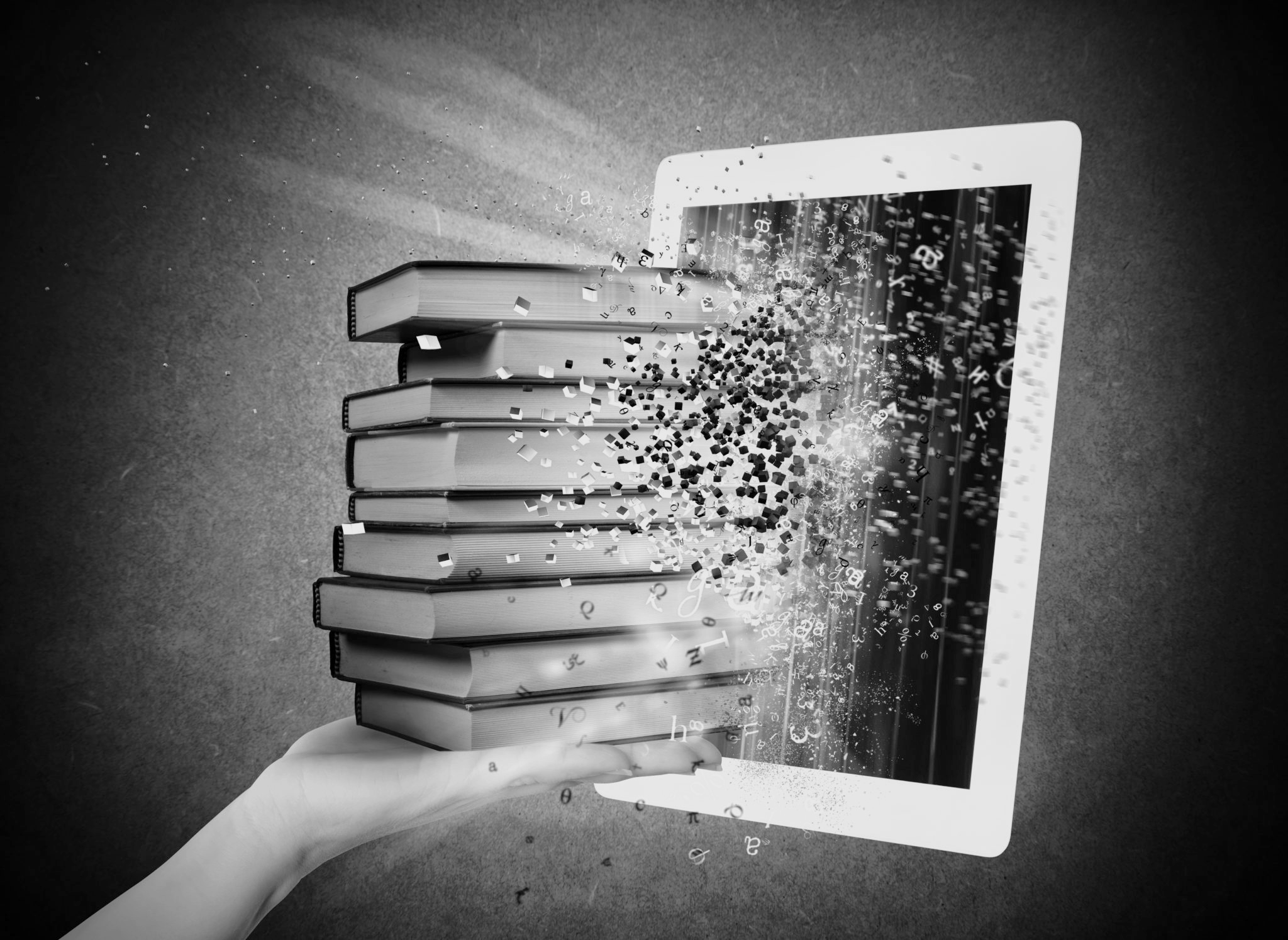 As academic outputs evolve, so must libraries
[Speaker Notes: Image source: https://www.institutefordigitaltransformation.org/impact-of-digital-transformation-on-the-future-of-library-work/]
Current landscape
Academic Libraries with Data Services
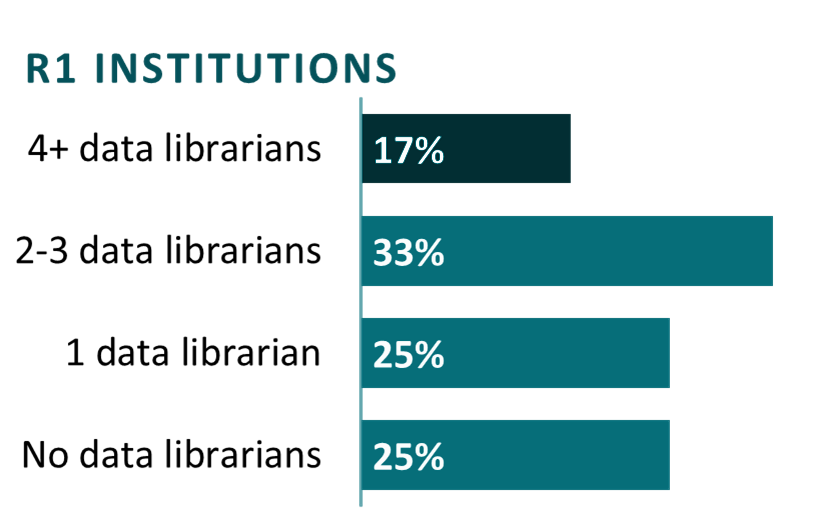 At R1 universities, he average number of librarians primarily providing data services is just over 2 per institution. 

*The average includes institutions with no data librarians.
Data Services IS A GROWING NEED
Increase in technical and consultative data services 
Preparing metadata 
Preparing data 
Technical support
Consulting on metadata
Consulting on data management plans
Creating web guides 
Data policy development
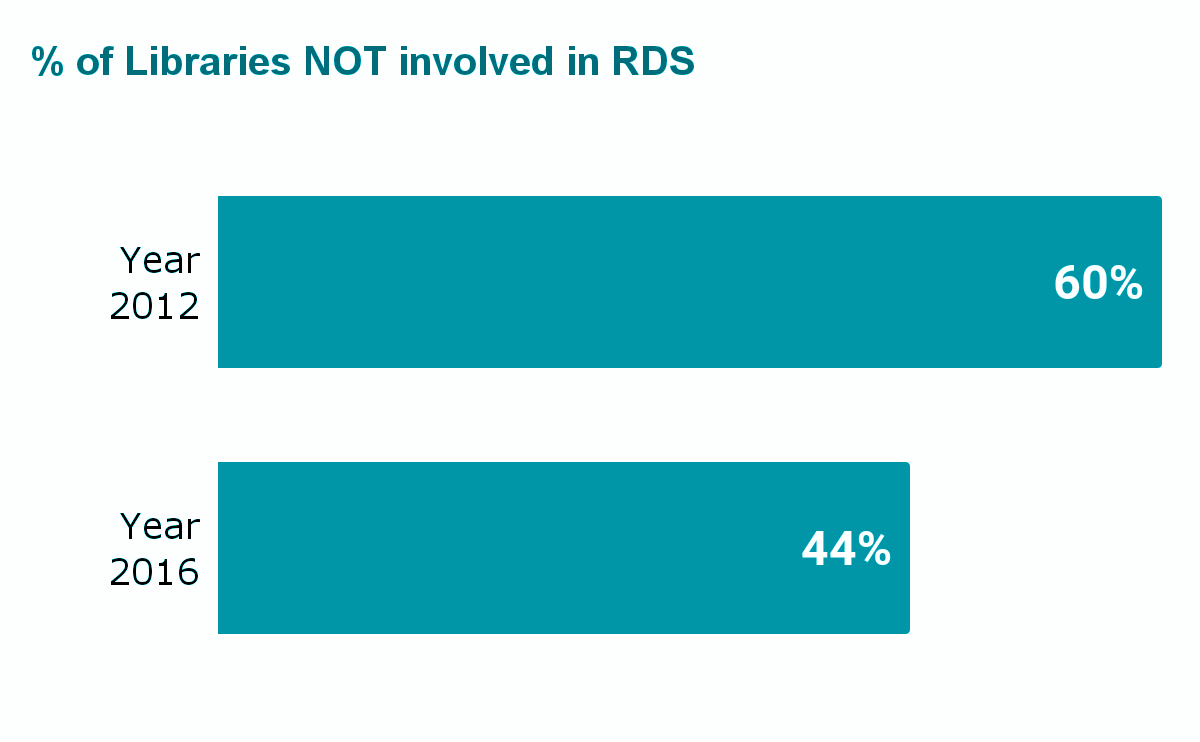 16% growth in libraries providing RDS in just 4 years.
Analyses of data librarian jobs
Most data librarian jobs are in R1 and R2 level institutions 
Job ads frequently mention that candidate will need to build campus relations and library infrastructure around data use (Hagman et al., 2022)

Commonly Listed Job Responsibilities :
86% listed general data management
68% listed data repositories 
56% listed data curation 
Libraries were also looking for traditional LIS skills including instruction (77%), consultation ( 67%), and a public services perspective (38%) (Thielen & Nesser, 2020)
Needed Skills
Ranked Most Important 
Personal Attributes 
oral communication and presentation skills, teamwork and interpersonal skills, written communication
Teaching and Outreach
Building relationships with researchers, consultations, and instruction

Technology Skills
Visualization, coding, statistical software, and web development were all similarly ranked
The Great U-turn of 2022-
More R, Python, Jupyter Notebooks
RDM Services
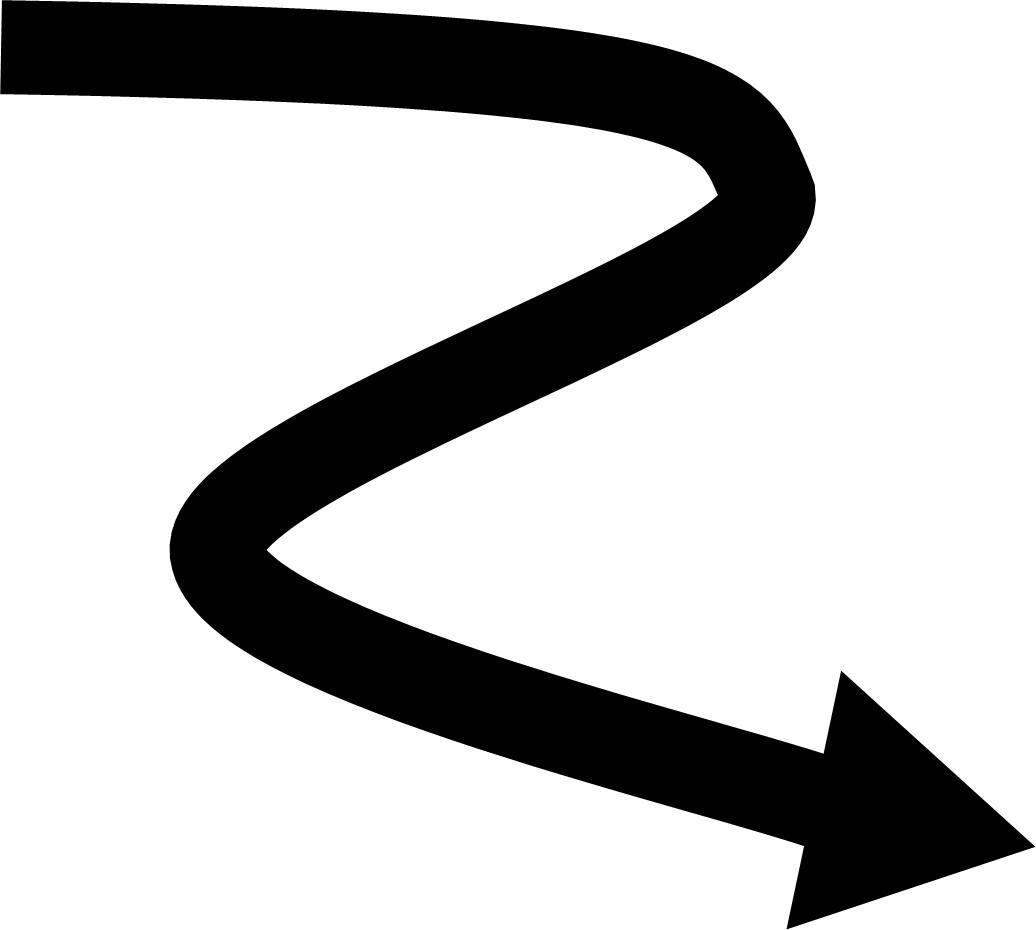 NIH DMSP Policy 
announced!
RDM! but also still R Python etc.
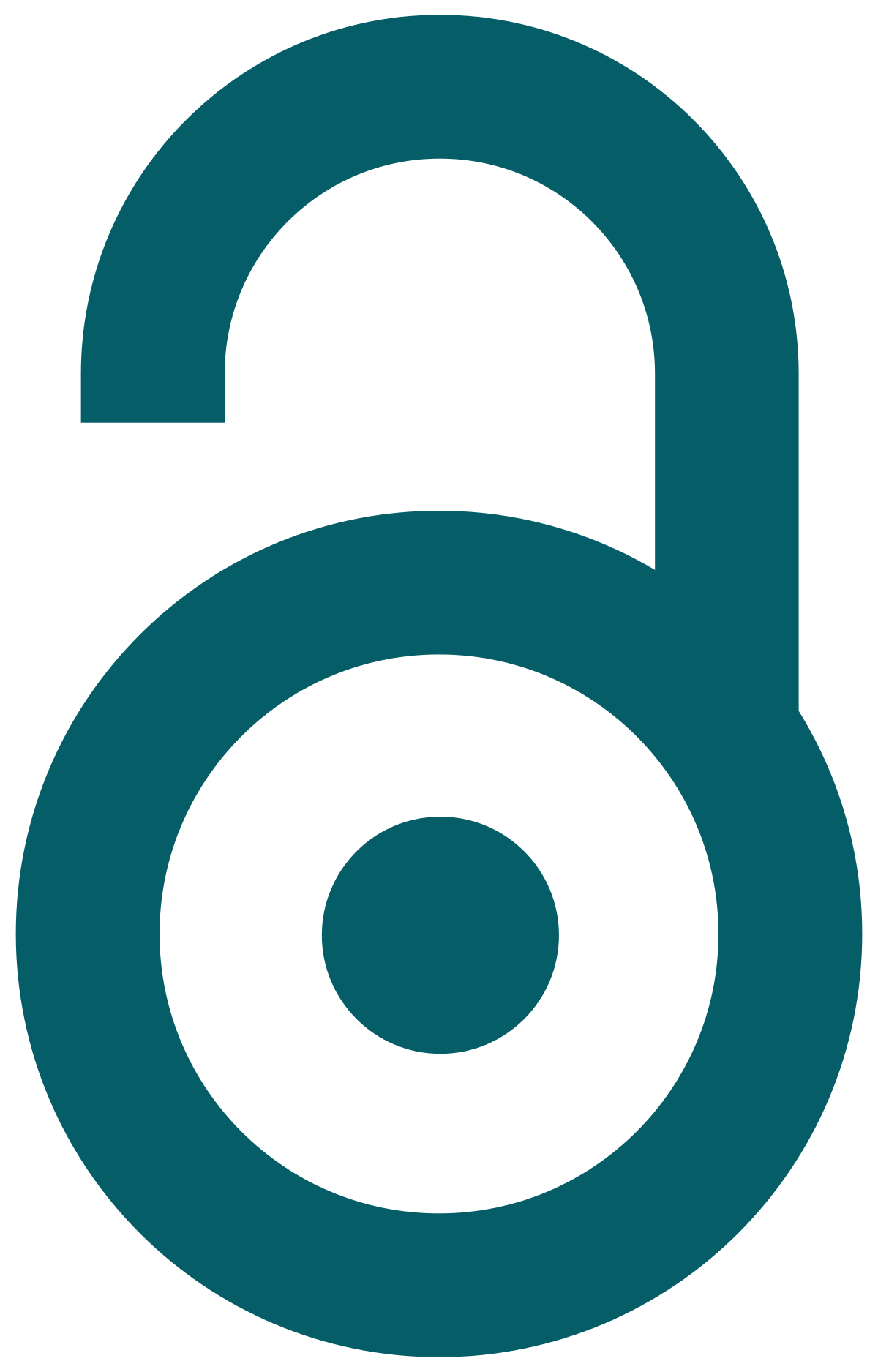 Open Access!
RDM, FAIR, R, Python and more!
More Open Access Policies & Support
Continuing on the path to Open Data
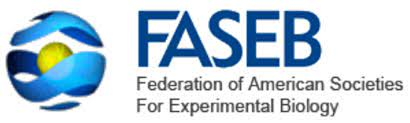 Funder mandates
Publisher support 
International efforts
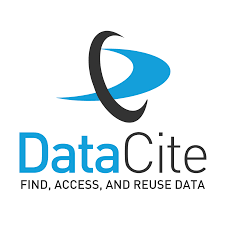 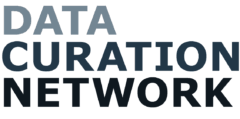 Next Steps
What might a DATA MANAGEMENT Librarian do?
Advise on data organization
Curate data to be shared
Develop metadata to maximize discovery
Teach research data management
Assist in writing or reviewing Data Management Plans
Assist in identifying appropriate repositories for data sharing
Teach and/or consult on use of data collection software
What might a DATA SCIENCE Librarian do?
Coding (e.g., R, Python)
Use of data collection tools (e.g., REDCap, Qualtrics)
Data cleaning (e.g., coding, OpenRefine)
Data analytics tools (e.g., SPSS, NVIVO, and MATLAB)
Data visualization (e.g., coding, Tableau)
How to perform statistics within a particular programming environment
What else Do Data Librarians Do?
Finding data
Accessing data
Teach rigor and reproducibility
TIPS for developing a homegrown data librarian
Training and Support
Value different backgrounds
Data cannot just be an add-on to their responsibilities
Give time for growth into the role and provide clear goals to accomplish
WATCH OUT FOR THE BIGGEST PITFALL
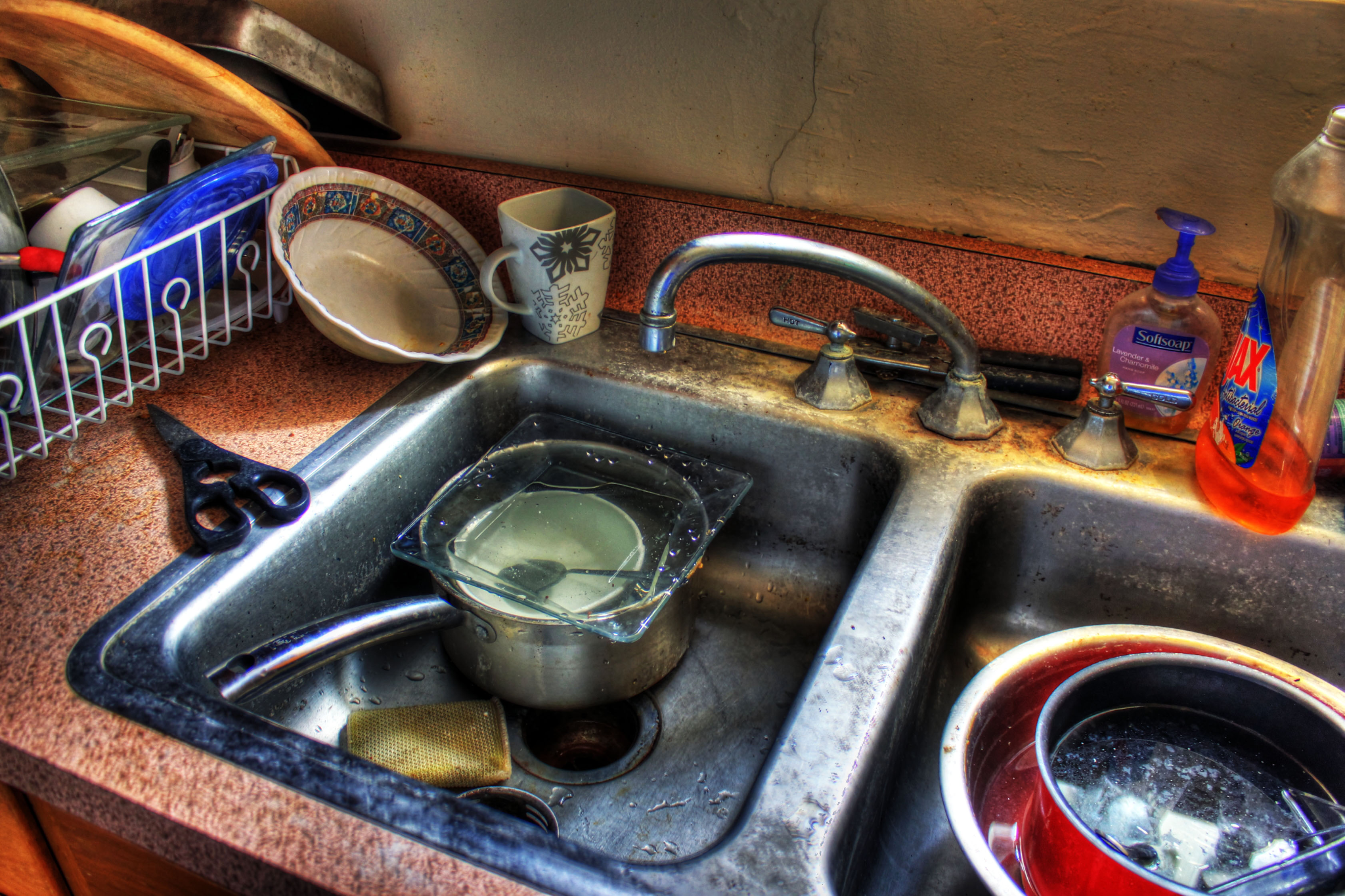 Do not write a kitchen sink job description.
KITCHEN SINK EXAMPLE
Characteristics of a "kitchen sink" post:
multiple responsibilities spanning both data services tracks as well as other responsibilities
large list of required technical skills and software
no salary listed or salary not commensurate with responsibilities
unclear how the position within the library or position in an ill-fitting department
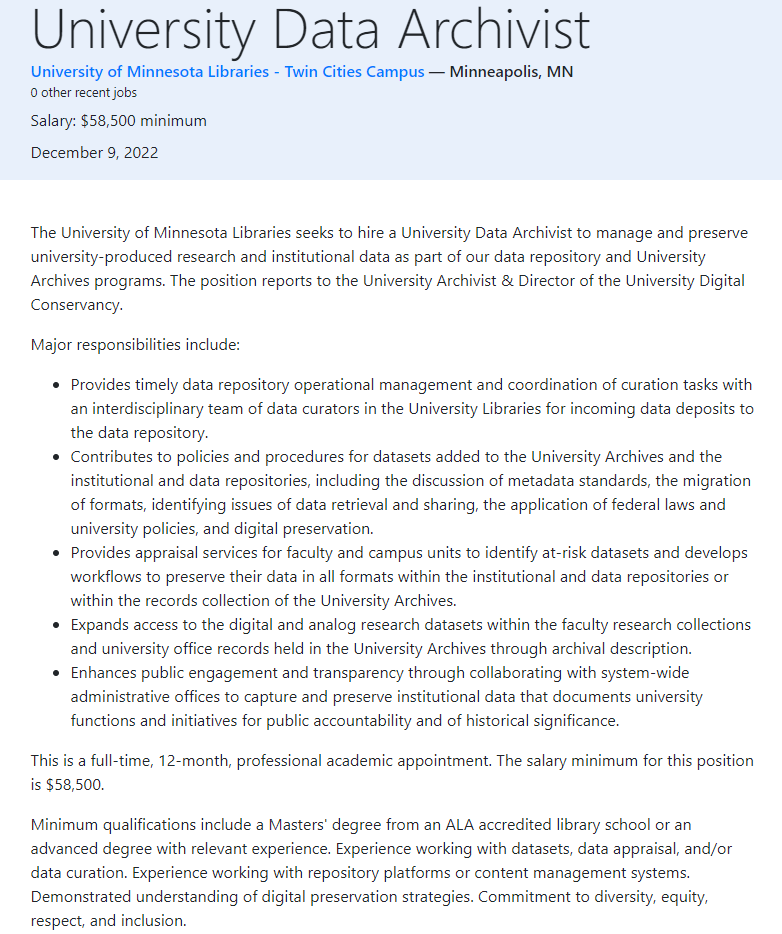 Good job - Example 1
Characteristics of a quality job description:
clearly outlined scope
reporting line is included
required experience is relevant
salary is posted
Good job - Example 2
Characteristics of a quality job description:
clearly outlined scope
departmental information establishes what has been done and where this position fits in
required technical qualifications align with the position
salary is posted
Tips for hiring a data librarian: Tip 1
Tip #1
Consider the collaborators in the institution and in the library.
Tips for hiring a data librarian: Tip 2
Tip #2
Consider the market for people with data science skills.
Tips for hiring a data librarian Tip: 3
Tip #3
Make space and build opportunities.
Tips for hiring a data librarian: Tip 4
Tip #4
Be flexible.
Tips for hiring a data librarian: Tip 5
Tip #5
Integrate them into the existing ecosystem.
[Speaker Notes: img src = https://ceo.umich.edu/wp-content/uploads/2020/06/IMG_9307-1920x960.jpg]
CHALLENGES IN Starting data services
limitations to the role
authority 
shoot the messenger problems
on-the-job learning
associating the library with data
Where to start
Specialization through MLA Data Services Competencies
Applies principles of data literacy
Establishes and advances data services
Supports research data best practices across the data lifecycle
Applies knowledge of research methods, research ethics and rigor, and open science practices
Provides training and consultation for data-related topics
[Speaker Notes: https://www.ncbi.nlm.nih.gov/pmc/articles/PMC7069817/]
NNLM Data OFferings
Courses: 
Fundamentals of Health Sciences Research Data Management
Fundamentals of Health Data Science

Additional Webinars: 
Creating Data Management Plans with DMPTool
Overview of the NIH Data Management and Sharing Policy

On Demand Modules:
Research Data Management 
Research Data Sharing  
Supporting Open Science: Tools and Trends  
Data Ethics
NNLM Data Resources
Data Pathways
Data Glossary
Data Repository Finder
NIH Data Management & Sharing Policy Toolkit